ПРЕДМЕТ: МАТЕМАТИКА
РАЗРЕД: VI
МНОЖЕЊЕ И ДИЈЕЉЕЊЕ ДЕЦИМАЛНИХ БРОЈЕВА
МИЛЕ ЖИВКОВИЋ
ЈУ ОШ „ВУК КАРАЏИЋ“ ТЕСЛИЋ
Разломак записан у децималном запису множи се декадном јединицом тако што му се децимална запета помјера за онолико мјеста удесно колико та декадна јединица има нула.
Задатак 1.
Изврши назначена множења:
Рјешење:
Задатак 2.
Два разломка дата у децималном запису множимо као природне бројеве, а затим у производу издвојимо онолико децимала колико их имају оба чиниоца заједно.
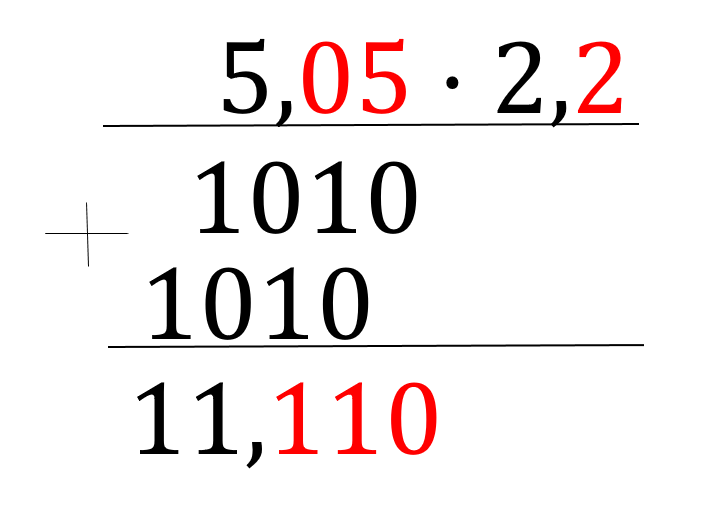 ,
2
3
22
4
Задатак 3.
Попуни табелу:
2354,263
235,4263
23,54263
7,589
0,7589
0,07589
Дијељење декадном јединицом извршава се тако што се децимална запета дјељеника помјери улијево за онолико мјеста колико дјелилац има нула.
Задатак 4.
Изврши назначена дијељења:
Корак 1.
   
    34,6 : 4 =
Корак 2.
   
    34,6 : 4 = 8
   -32
      2
Корак 3.

    34,6 : 4 = 8,
   -32
      2
8
,
5
-32
2
2
0
- 20
0
Ако је дјелилац децимални број, количник се прошири одоварајућим цијелим бројем, тако да се дјелилац трансформише у цијели број, па се дијели на уобичајени начин.
Корак 1.
Корак 2.
8
,
3
4
- 100
20
7
- 200
7
5
- 75
0
ЗАДАТАК 5.
Израчунај без потписивања:
10
1000
3
61
2
34
Задатак 6.
Рјешење:
4
8
5
1
4
32733:225=
,
-225
0,81:3=
0
7
2
,
102
3
-0
-900
8
0
123
3
-6
-1125
325,40
  0,27
 325,13
325,13
+    2,2  
   327,33
1
2
108
0
-21
-900
0
0
180
1800
0
Домаћа задаћа:
Збирка задатака, страна: 81.
Задаци: 607. и 608.